Forming a Finance Committee
Quaestor
Purpose of the Finance Committee
Prepare/Recommend a Budget to the Chapter

Ensure Financial Controls are in Place

Approve Payment Contracts with Brothers

Review Financial Statements and Report for the Chapter

Conduct an Annual Audit of Chapter Finances
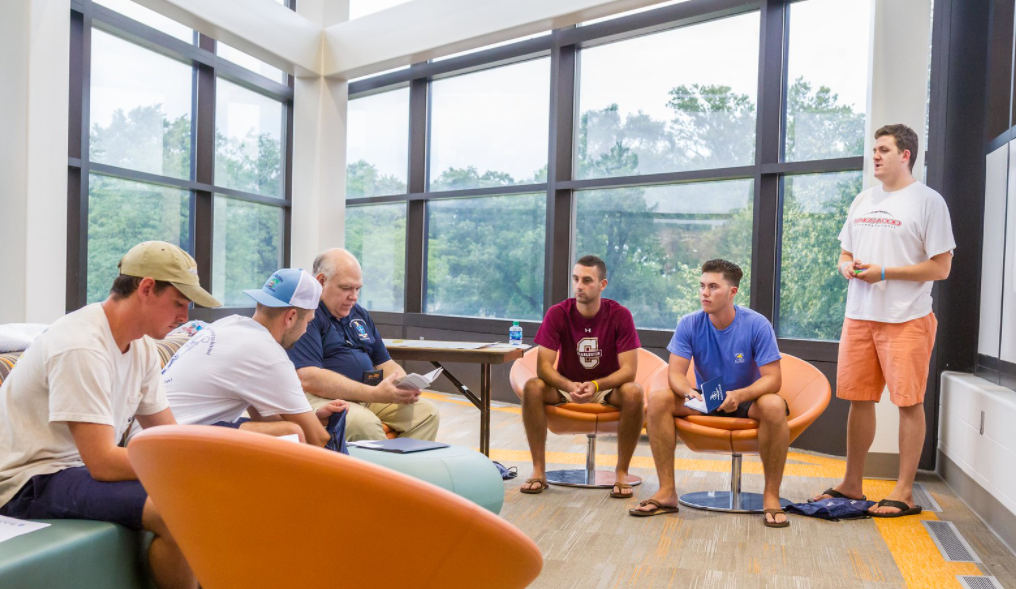 3
Structure of the Finance Committee
Some chapters have additional or different members on the Finance Committee
It’s important that the committee represents the chapter
The Finance Committee should meet at least monthly
4
Thank you!!!
Quaestor